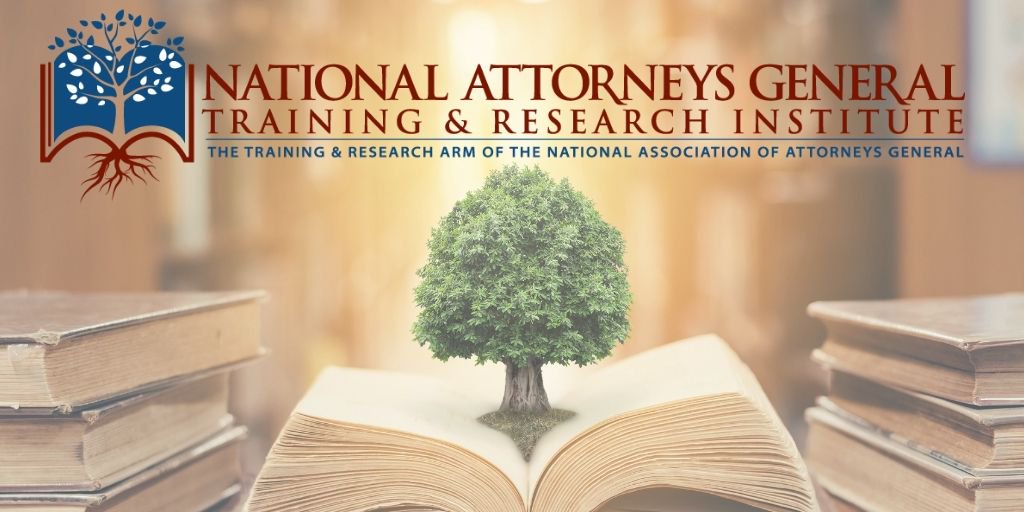 corruption:    the thorn in Latin America’s side
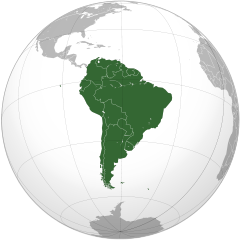 By Gina Cabrejo.
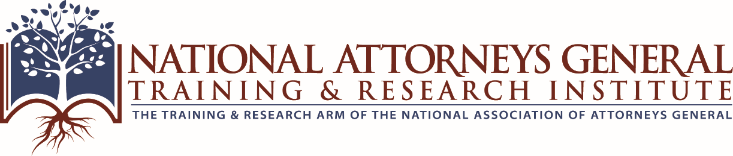 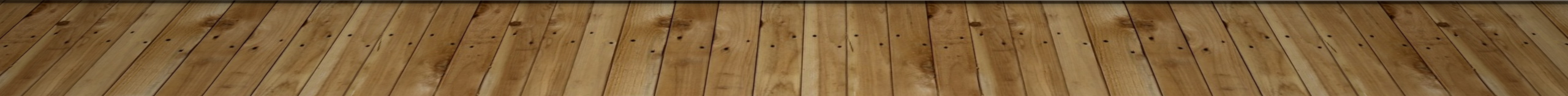 corruption
Breach of public trust.
Abuse of discretion or position.
Obtain a pecuniary benefit or any advantage.
Using private sector accomplices to obtain bribes .
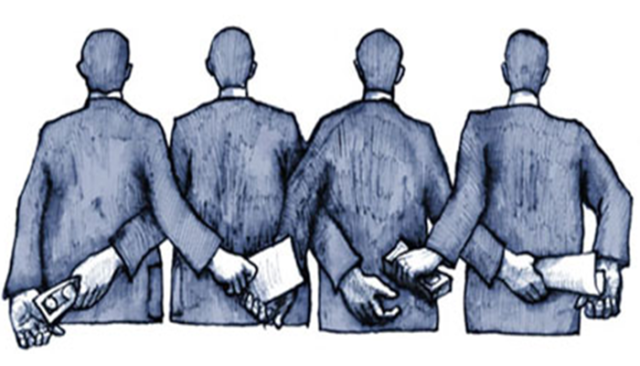 This Photo by Unknown Author is licensed under CC BY-NC-ND
Main Topics
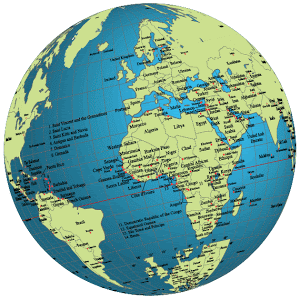 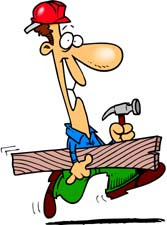 Odebrecht origin
The Americas, the Caribbean, Africa, Europe and middle east
This Photo by Unknown Author is licensed under CC BY
This Photo by Unknown Author is licensed under CC BY
This Photo by Unknown Author is licensed under CC BY-SA
Largest foreign bribery ScanDAL in latin america
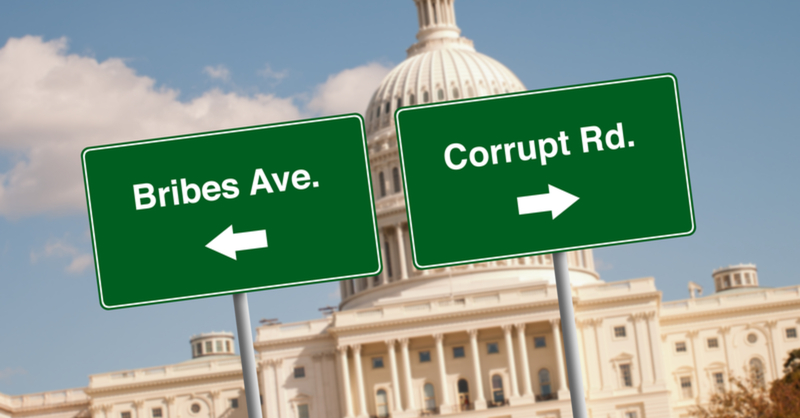 This Photo by Unknown Author is licensed under CC BY-SA-NC
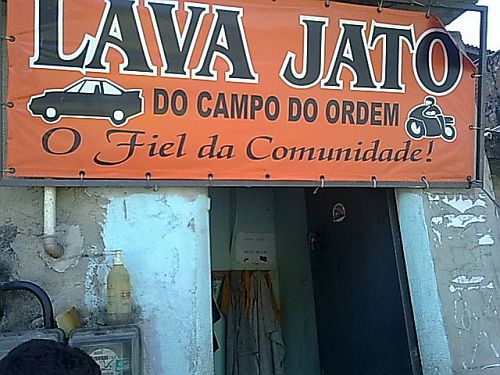 Car wash lava jato:  The case
Gas Station and car wash where payoffs were laundered
Ongoing investigation by the Federal Police of Brazil
Money laundering lead to corruption
US $ 788 million in bribes 
Won contracts and other benefits around $3,34 billion
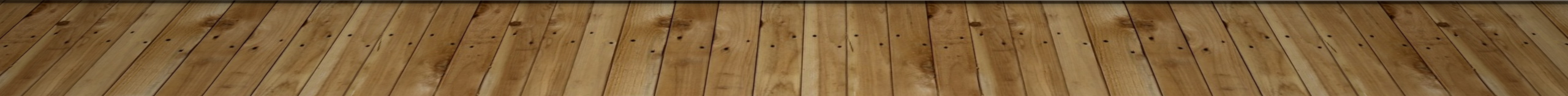 This Photo by Unknown Author is licensed under CC BY-SA
This Photo by Unknown Author is licensed under CC BY-SA
The SCheme
Highest Level within Odebrecht, 
Secret Financial Structure “Division of Structured Operations” = Bribery Department
Wire transfers, cash payments
Off-shore entities, off-shore bank accounts and off-shore book transactions
2014-2015 Meetings in MIA, movement of criminal proceeds
This Photo by Unknown Author is licensed under CC BY
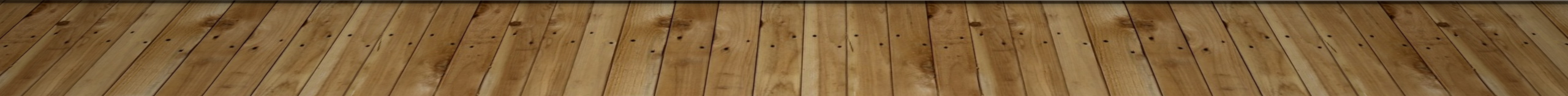 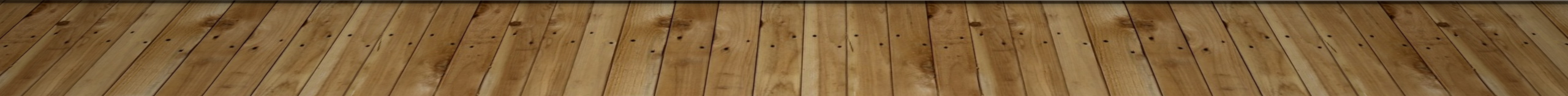 Largest foreign bribery in latin America
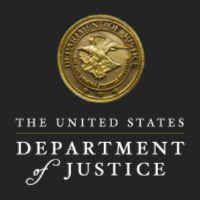 USDOJ Criminal Division Fraud Section & the U.S Attorney's office in the U.S. District Court for the Eastern District of NY

Criminal Division Office of International Affairs

AGO Brazil and Switzerland
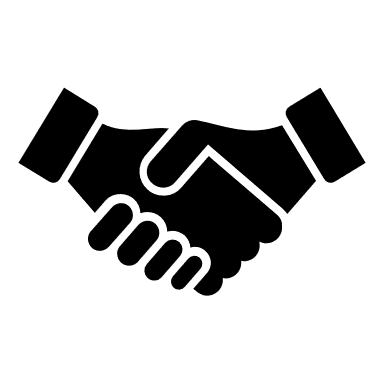 This Photo by Unknown Author is licensed under CC BY-NC-ND
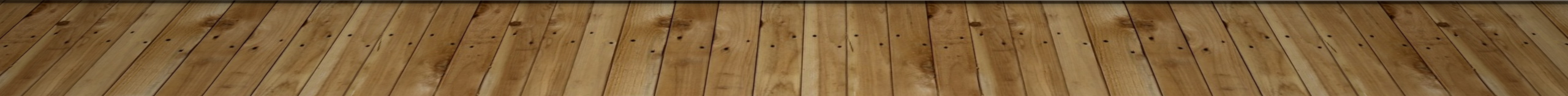 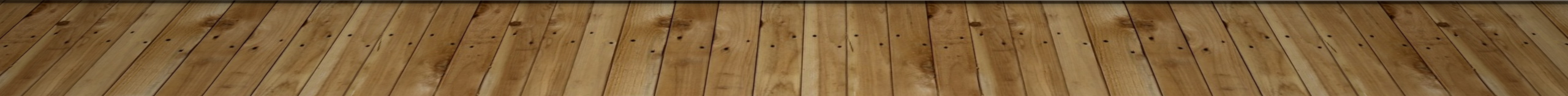 This Photo by Unknown Author is licensed under CC BY
This Photo by Unknown Author is licensed under CC BY-SA
International cooperation in the car wash case
Multinational agreements have been signed:
2017 The Brasilia Declaration for International Judicial Cooperation was signed by the countries involved in the scheme, to permit additional cross jurisdictional cooperation in investigating and prosecuting bribery, money laundering and corruption involving government officials. In the broadest, fastest and most efficient way.
2018 an Agreement between Brazil and Argentina was signed to share evidence.
2018 in Lima Peru at the Eighth Summit of the Americas the Lima Commitment was signed by various representatives of the countries that participated  in the Summit. To promote coordination and the  exchange of information and evidence in the investigations within Latin America countries.
Individual Country Responses in the car wash case
Peru: in 2018 issued Law 30424 which provides civil penalties, suspension, dissolution of companies involved in public corruption and corporate fines.
Argentina: issued a similar regulation, Law 27.401, which provides not only corporate liability to both domestic and foreign companies involved in domestic or international bribery but also vicarious liability and corporate fines.
Uruguay: Issued Law 19,574 to consolidate different regulations and laws in the country regarding money laundering and terrorism financing
Why international cooperation matters & Recommendations
Data Analysis to increase transparency.
 The importance of monitoring financial transactions 
Monitor irregularities in transactions and payments to government officials when dealing with contracts 
Discretionary principle, principio de oportunidad criterio de oportunidad
Compliance programs, Urge the companies to assess their compliance programs, to have a mechanism of verification and transparency of their internal regulations and procedures.
Request the support of investigators from other jurisdictions who are accountants, experts in budget and credit analysis.
Why international cooperation matters & Recommendations
Mutual Legal Assistance MLA works but there are challenges (long process, authorizations)
Bilateral agreements allow prosecutors to take testimony and statements, request documents and records, request search and seizures, seek assistance in forfeiture of assets, fines, restitutions.
Counterparts in foreign jurisdictions, law enforcement officials, to maintain channels of communications as pre- MLA assistance
Networks bring together practitioners specialized in corruption 
Use of liaison officers in foreign jurisdictions 
Meetings with colleagues, exchange of knowledge, skills and recommendations
Flexibility and adaptability to change, new data and ways to commit crimes, and if necessary, familiarity with judicial practices in other countries.
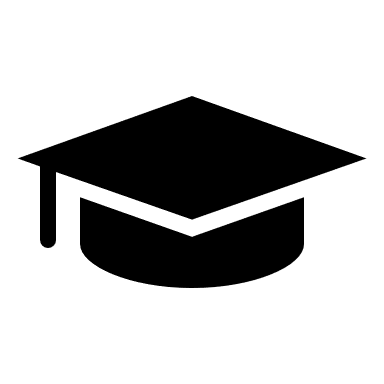 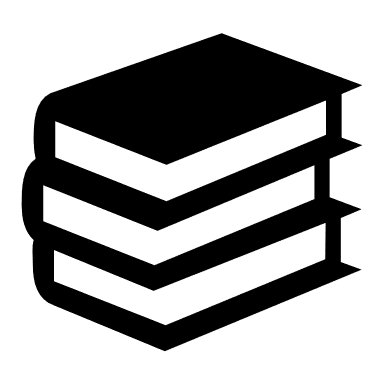 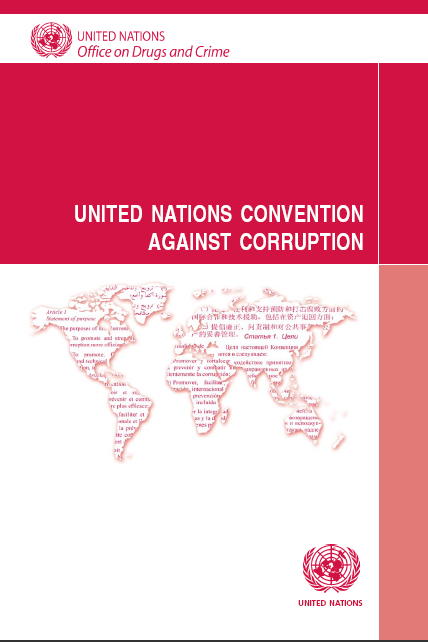 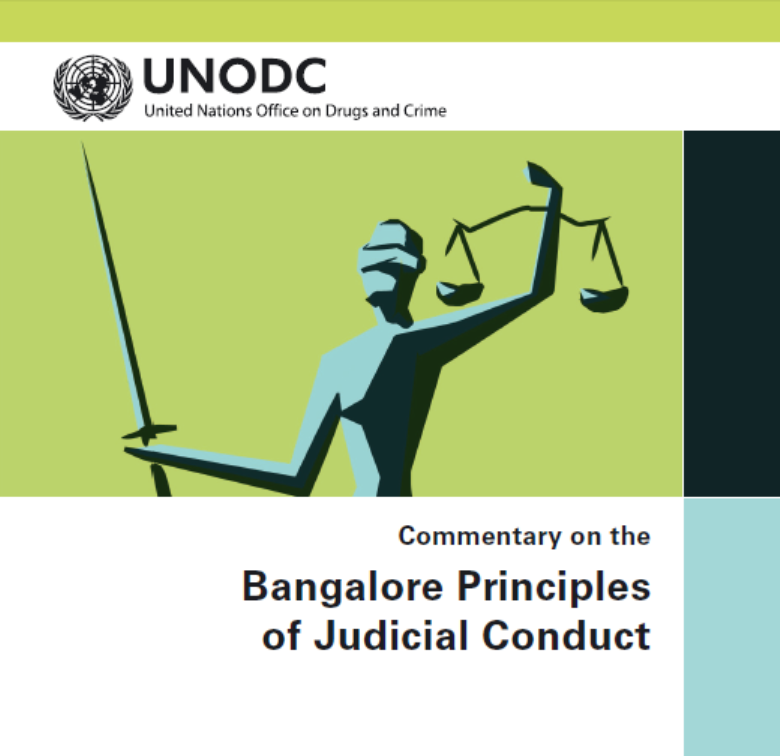 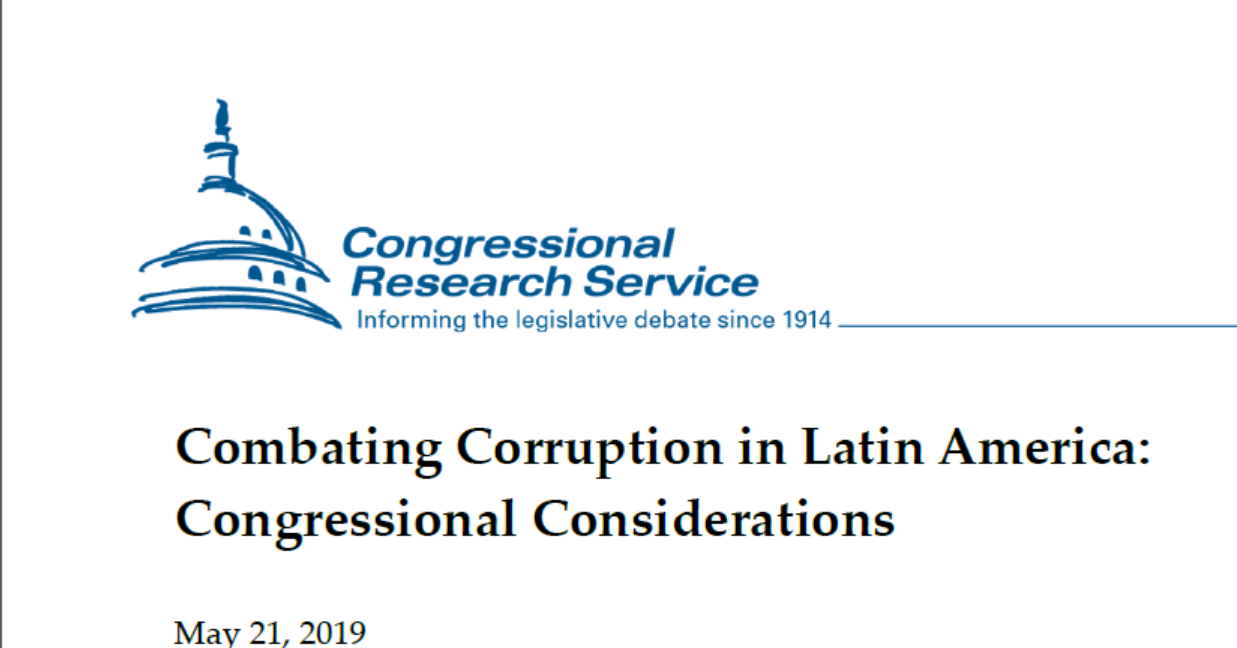 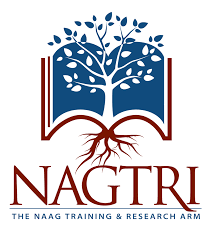 Continuing education
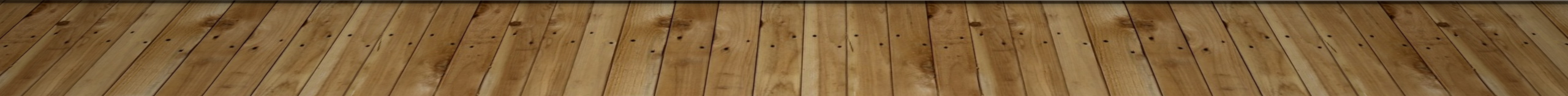 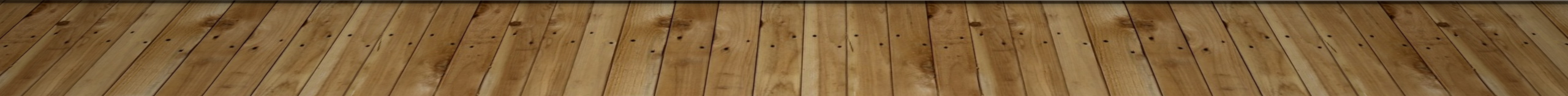 Videohttps://www.youtube.com/watch?v=WNWZLldPfDU
Thank you, GRACIAS, OBRIGADO.
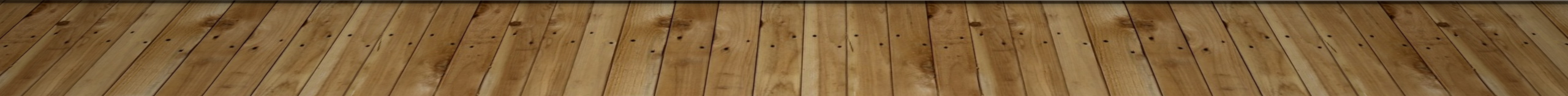 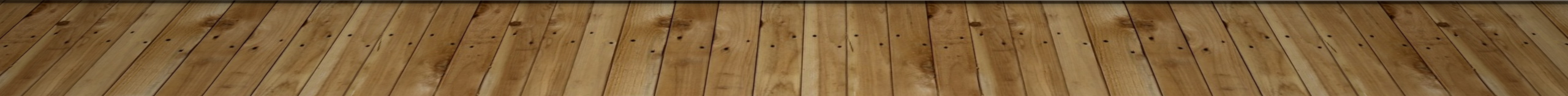